Small TSP
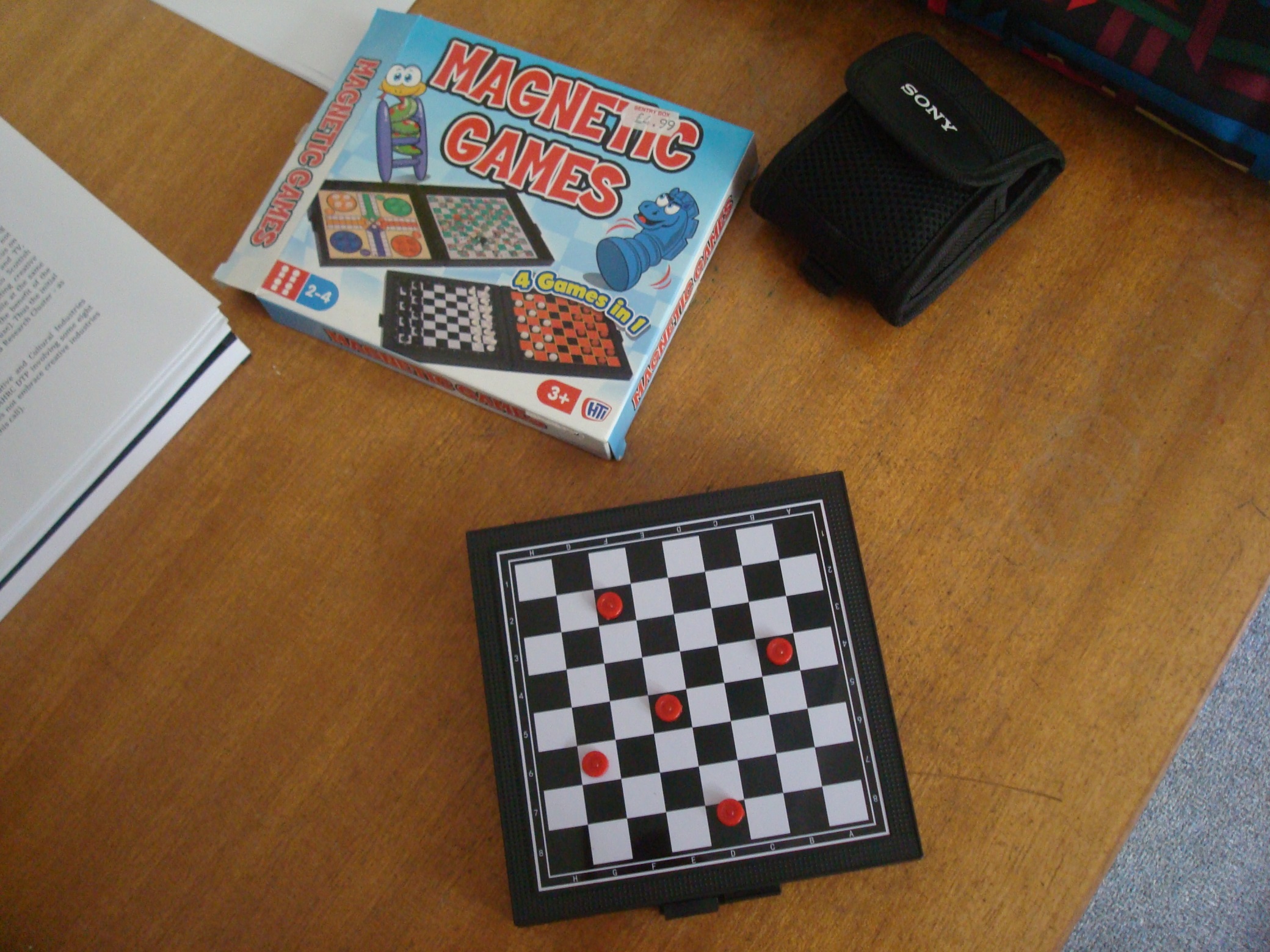 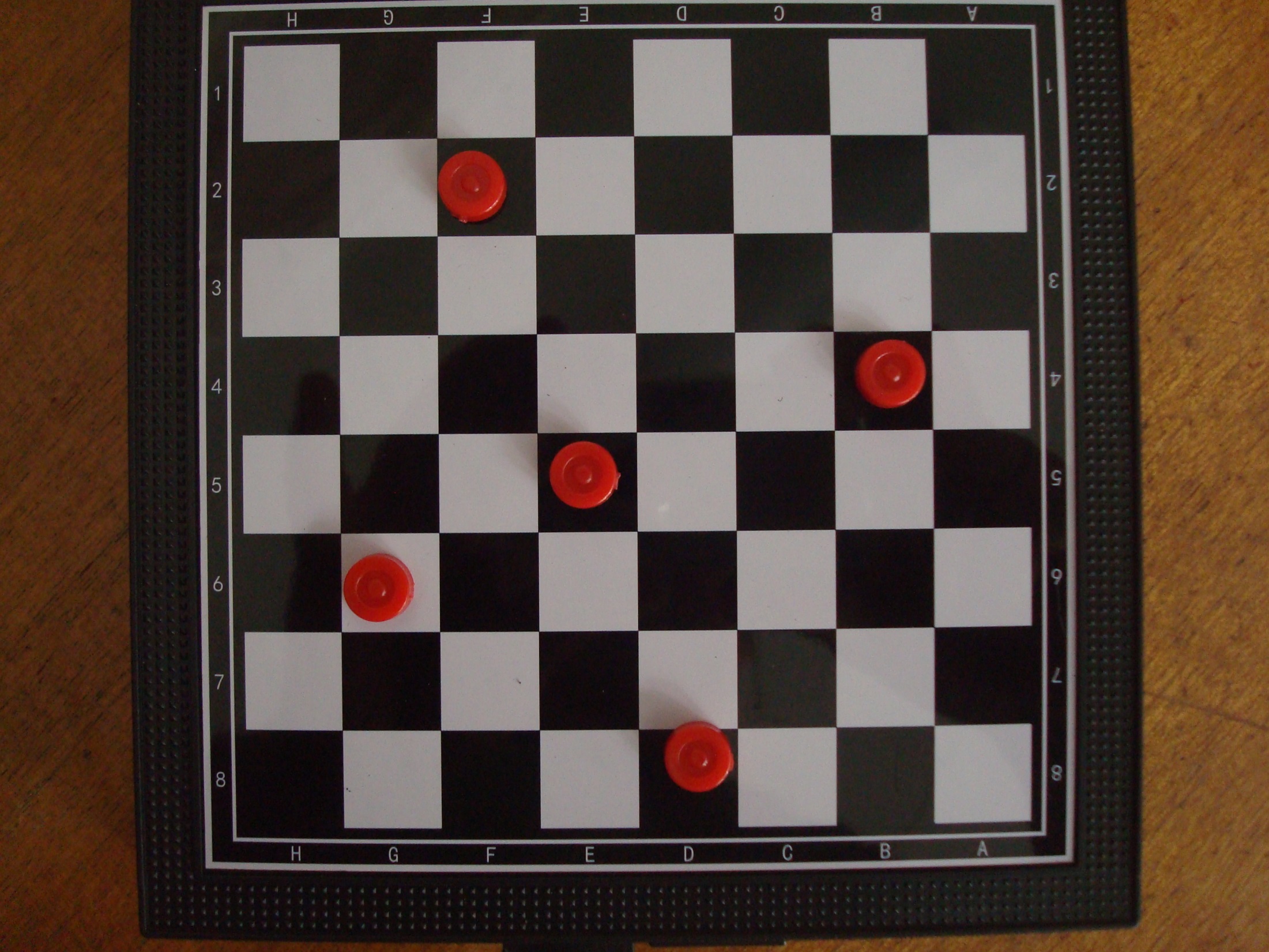 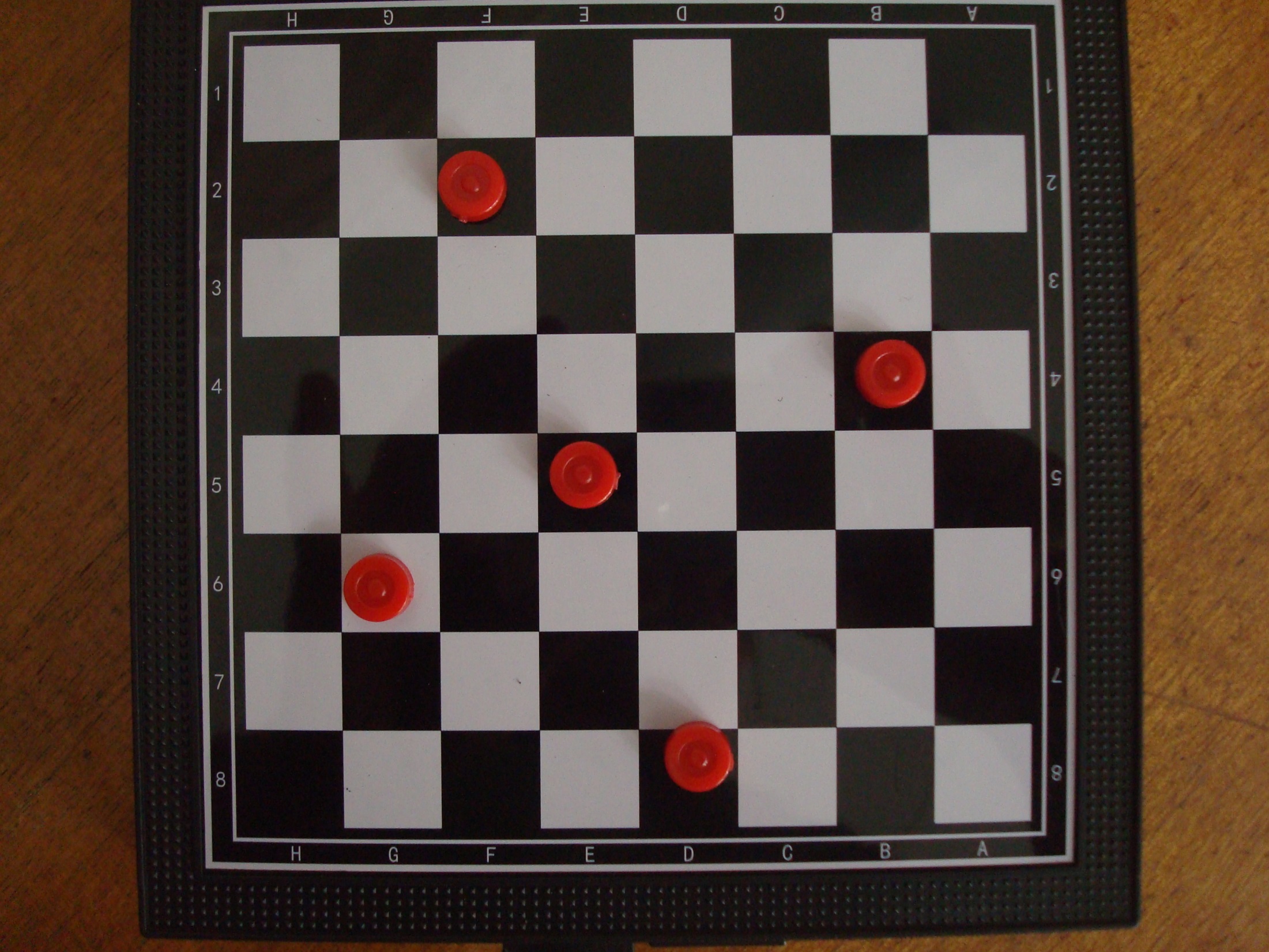 1
2
3
4
5
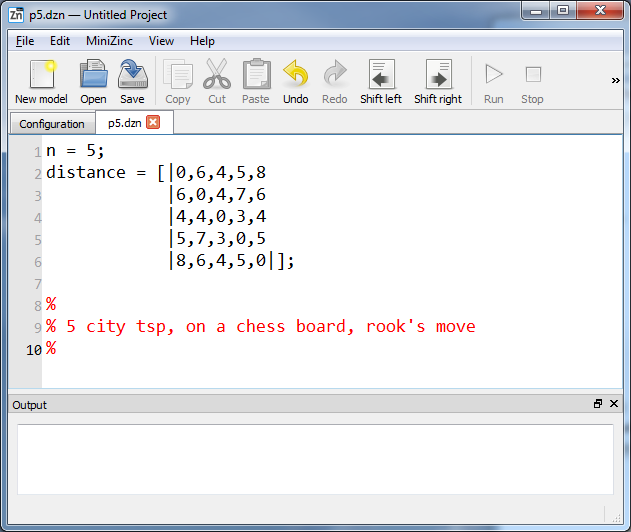 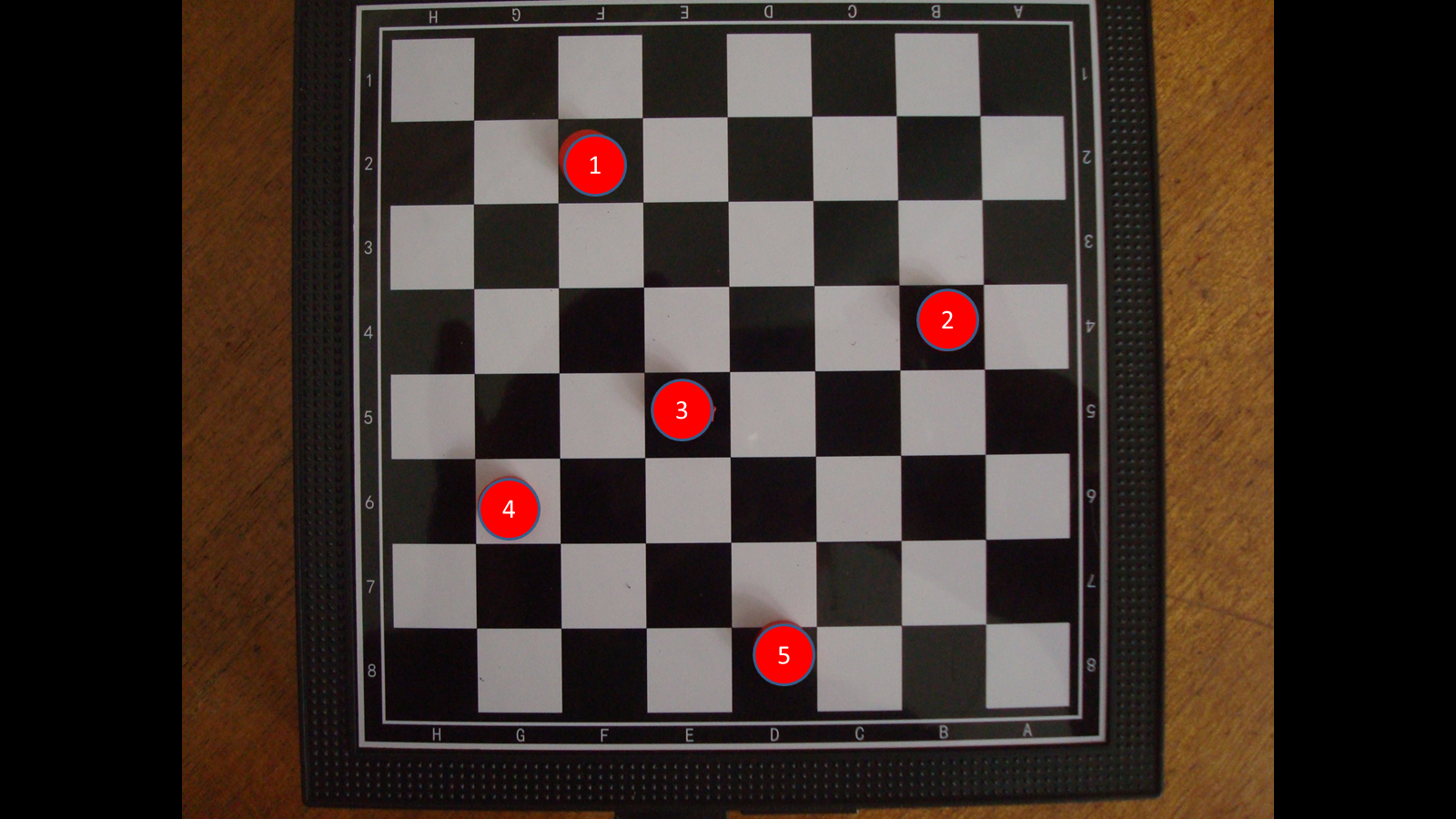 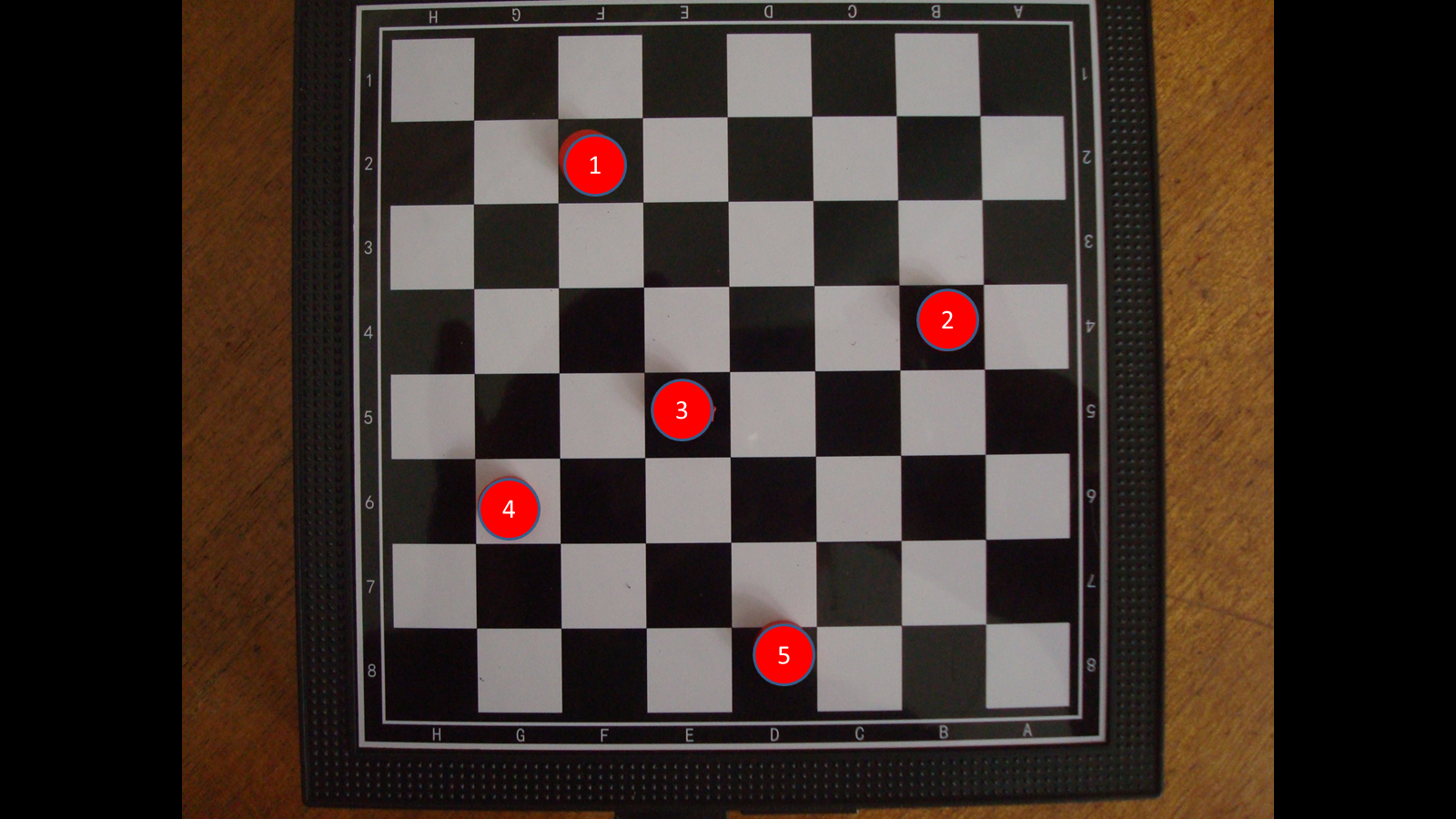 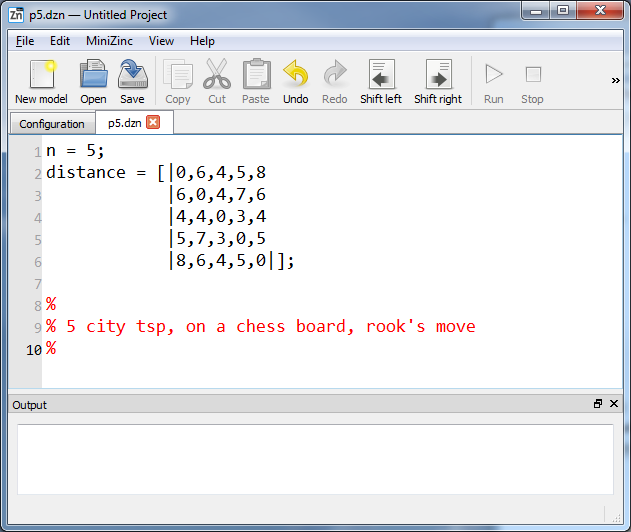 Single successor model
next[i] = j means “visit city j immediately after city i”
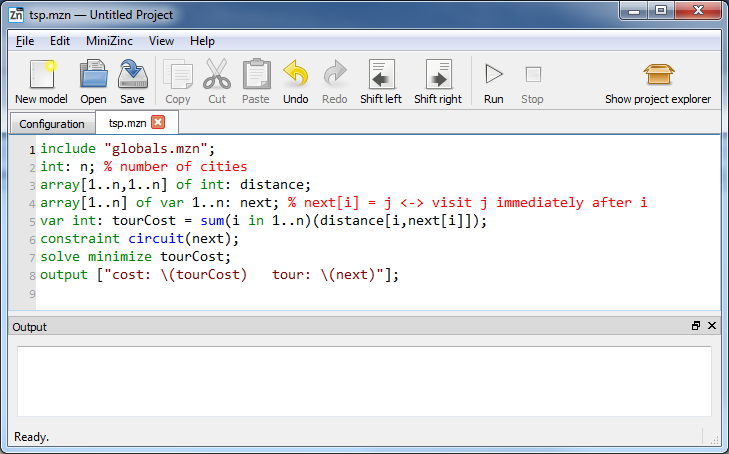 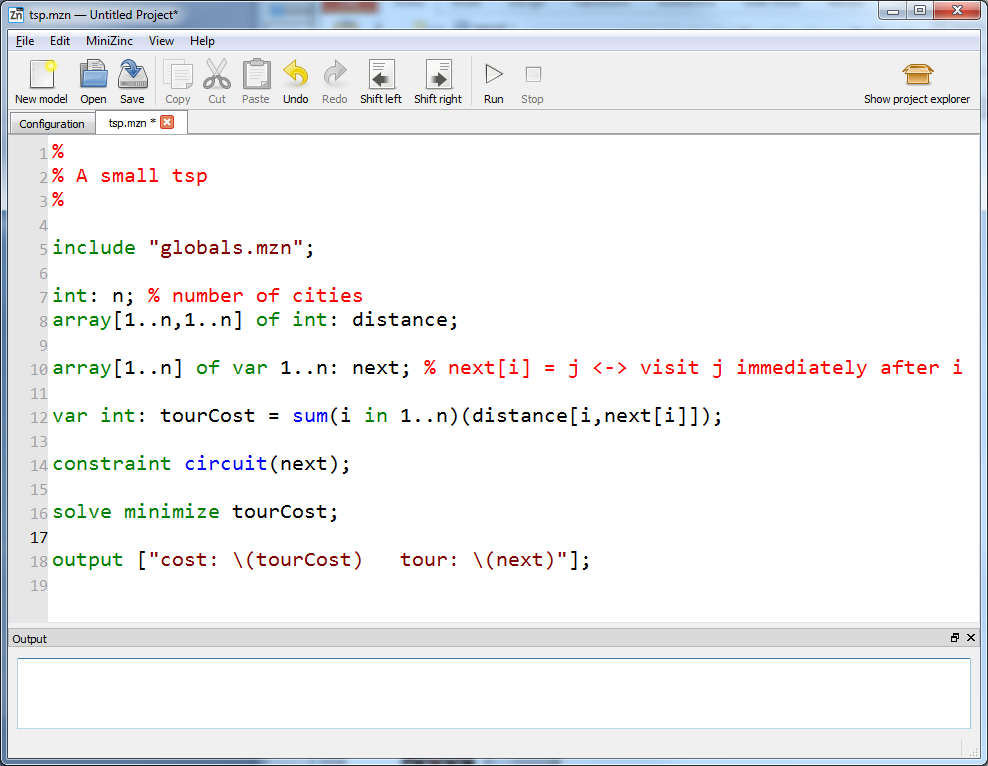 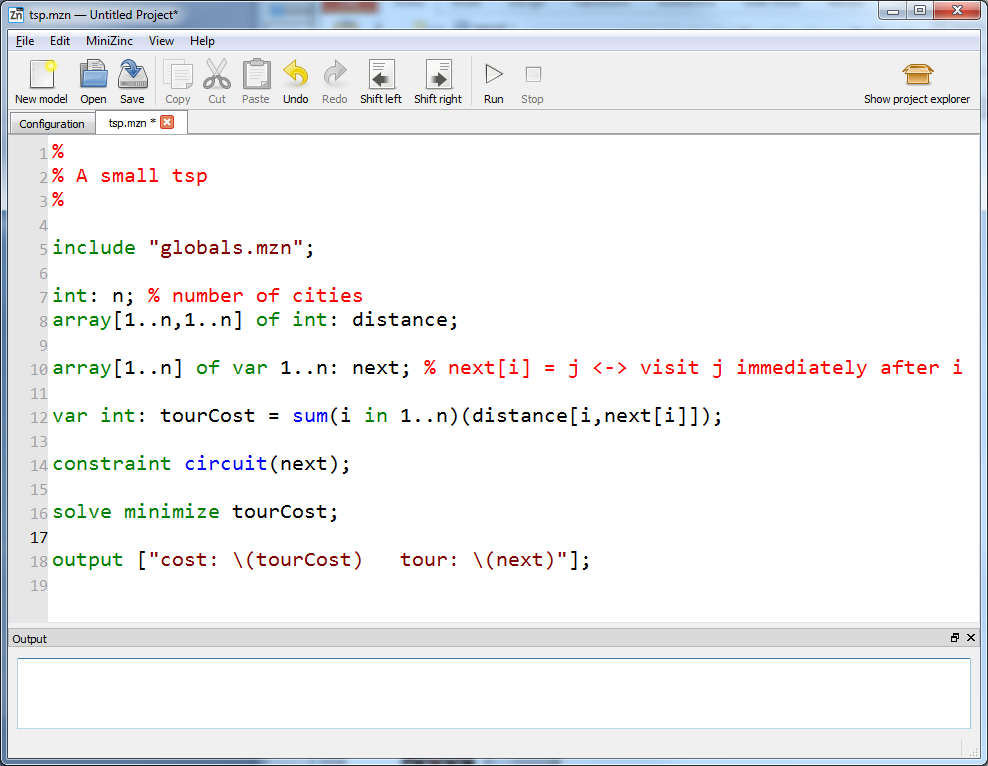 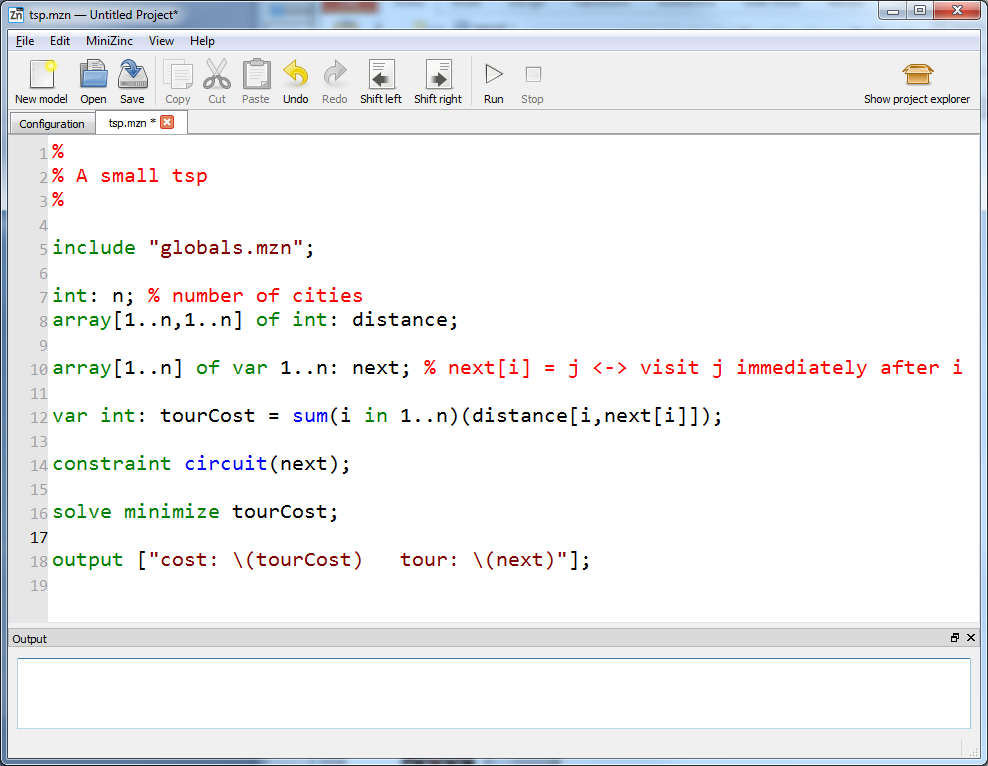 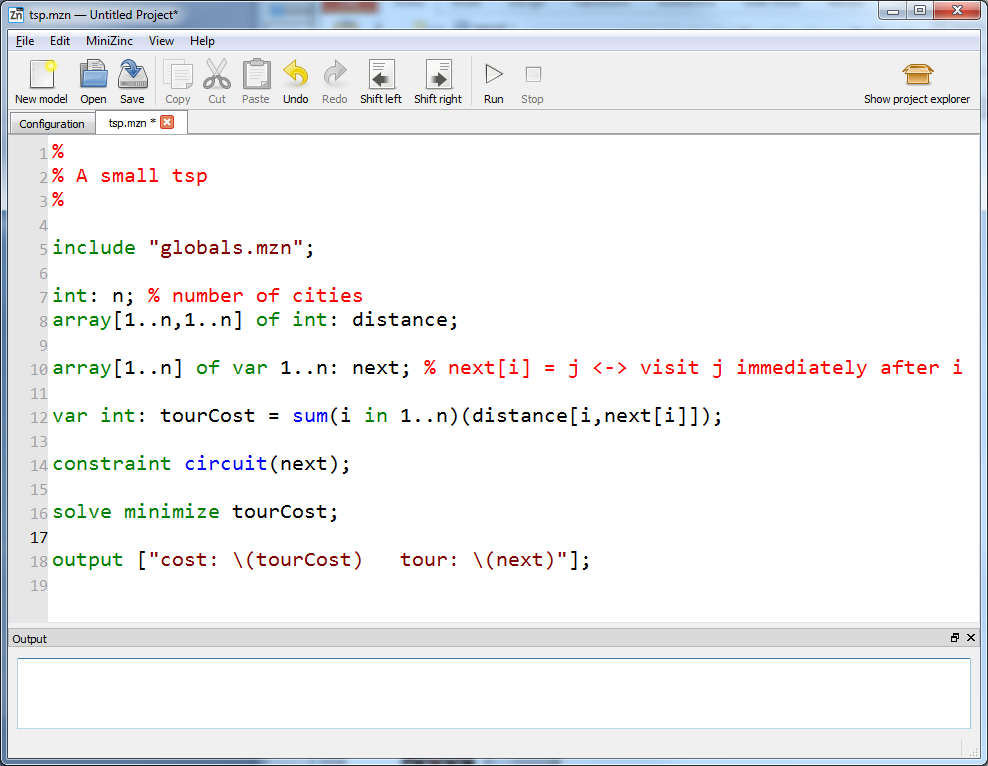 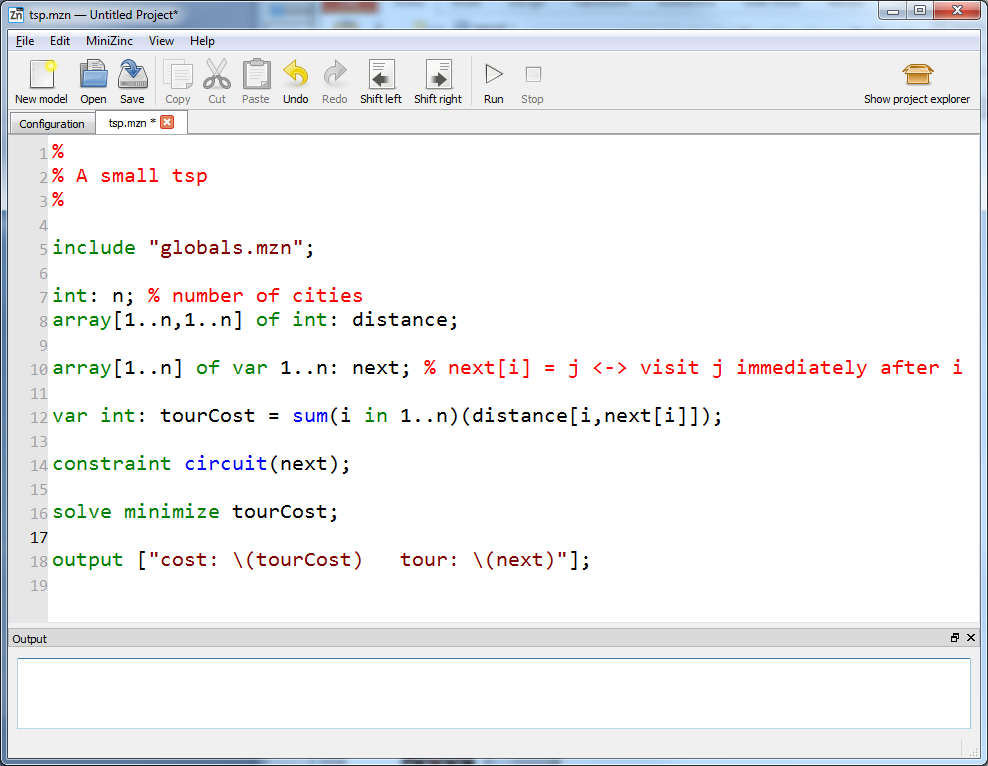 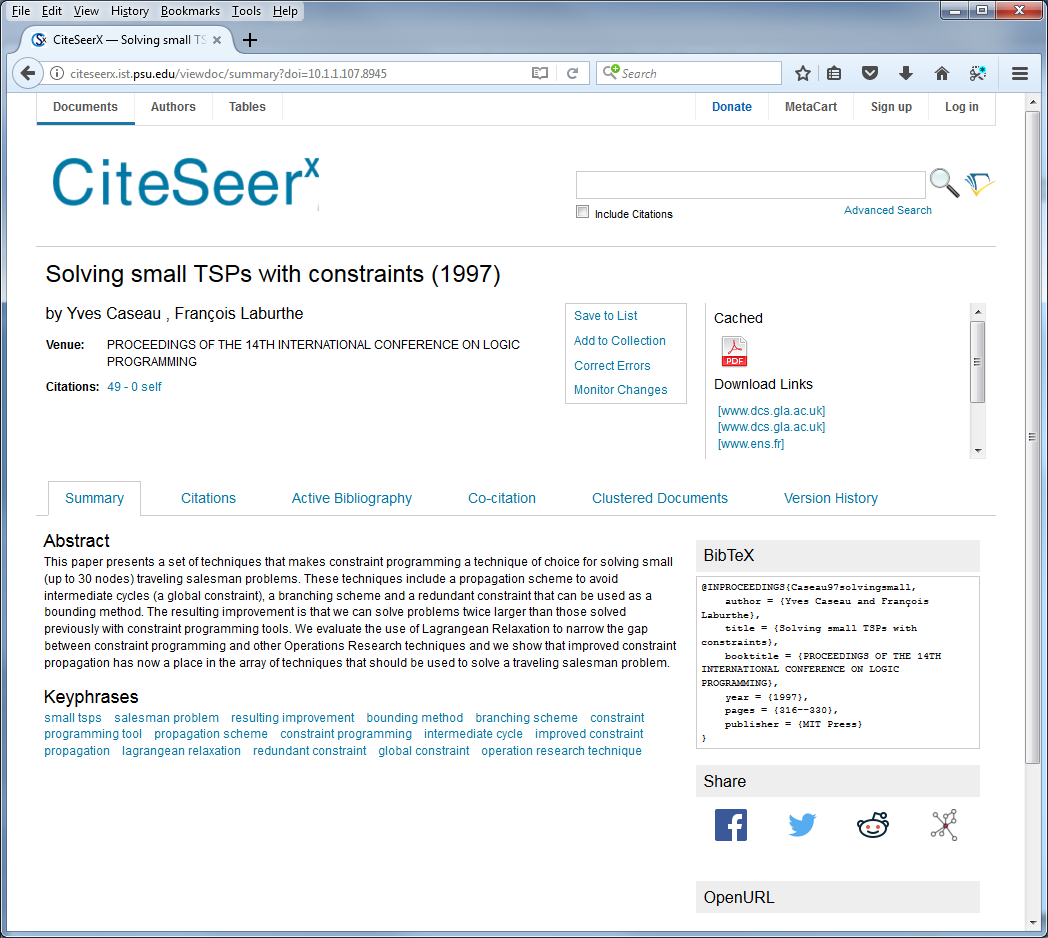 The single successor model
NOT A TOUR!
1
2
3
0
5
6
7
4
4
5
6
7
0
1
2
3
We need subtour elimination
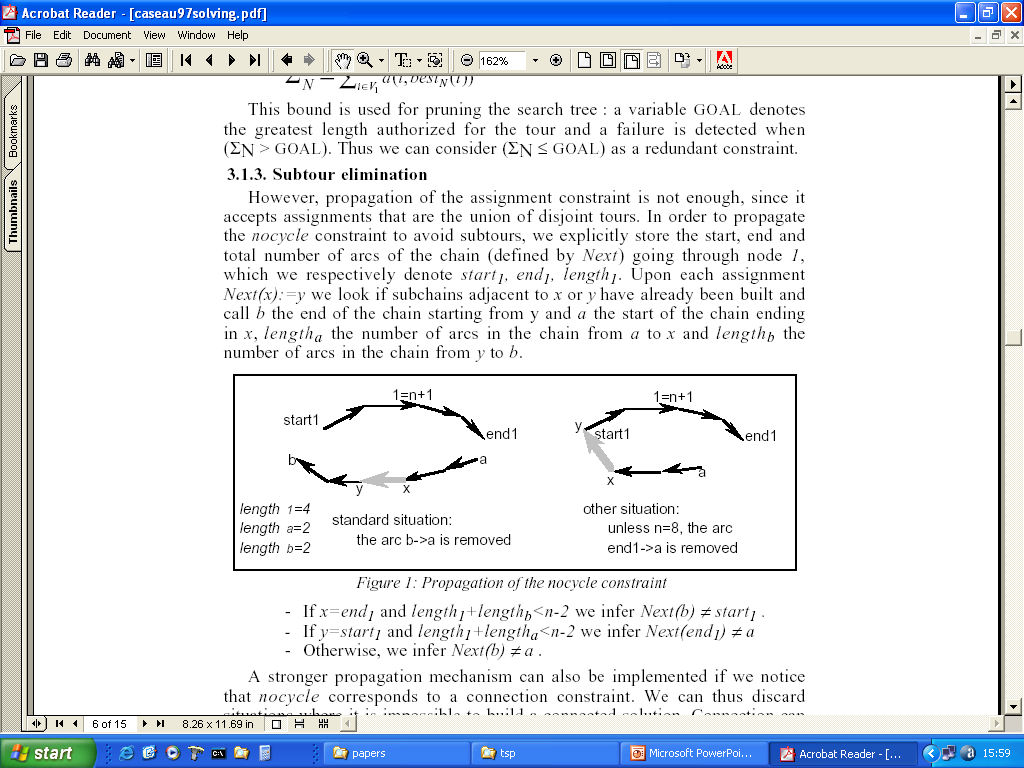 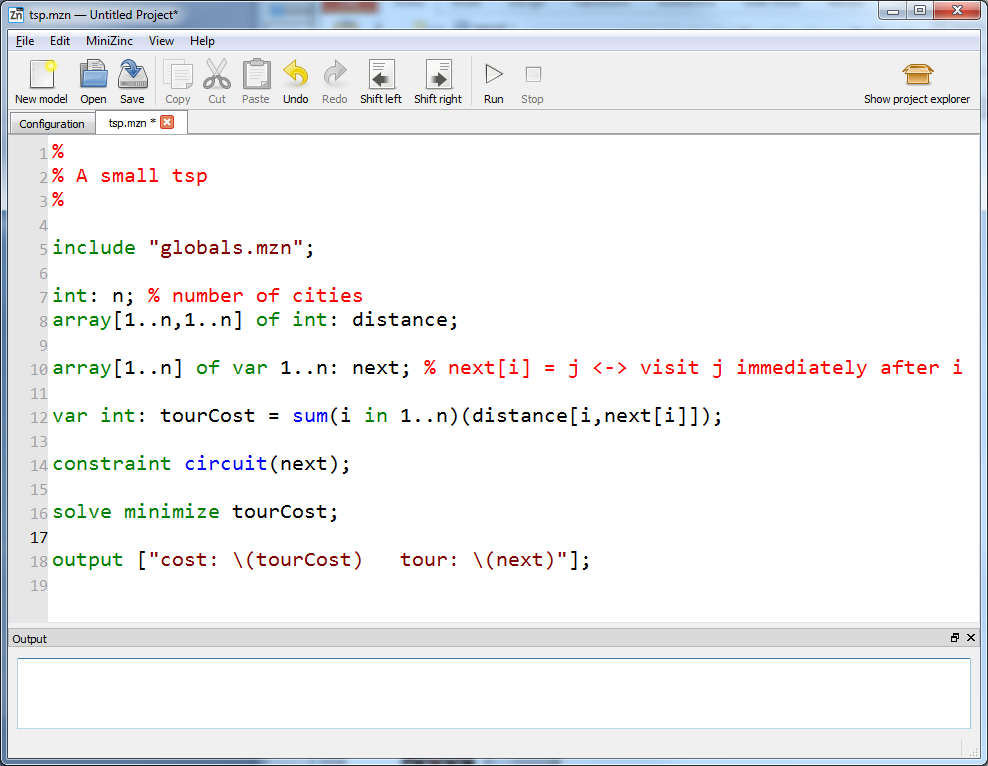 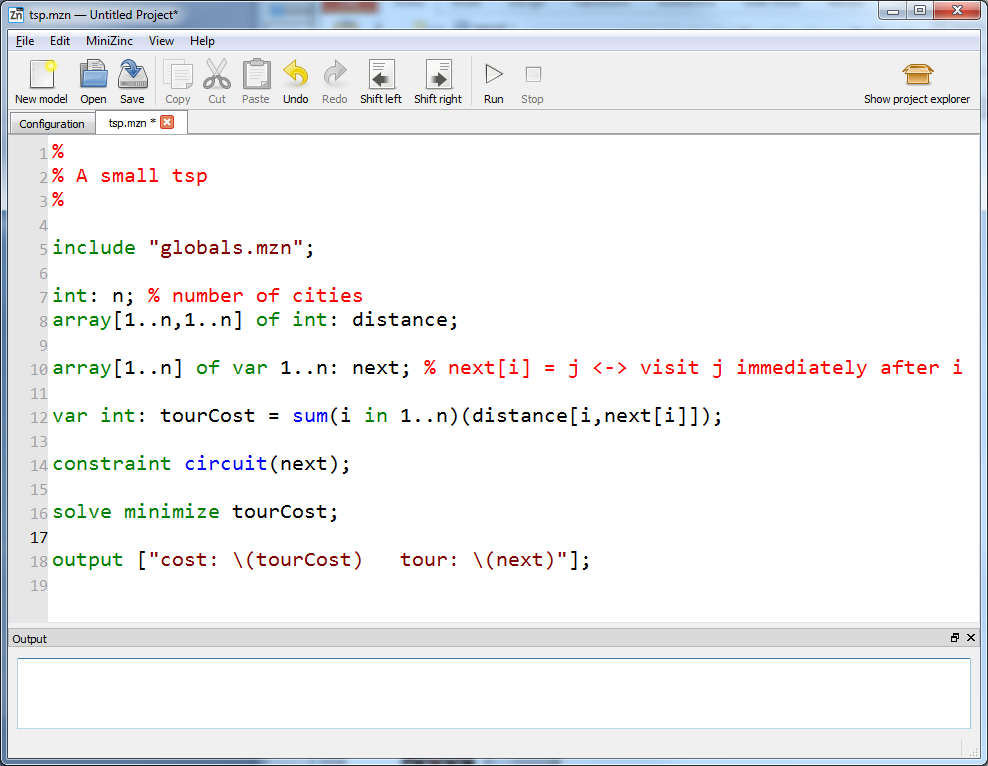 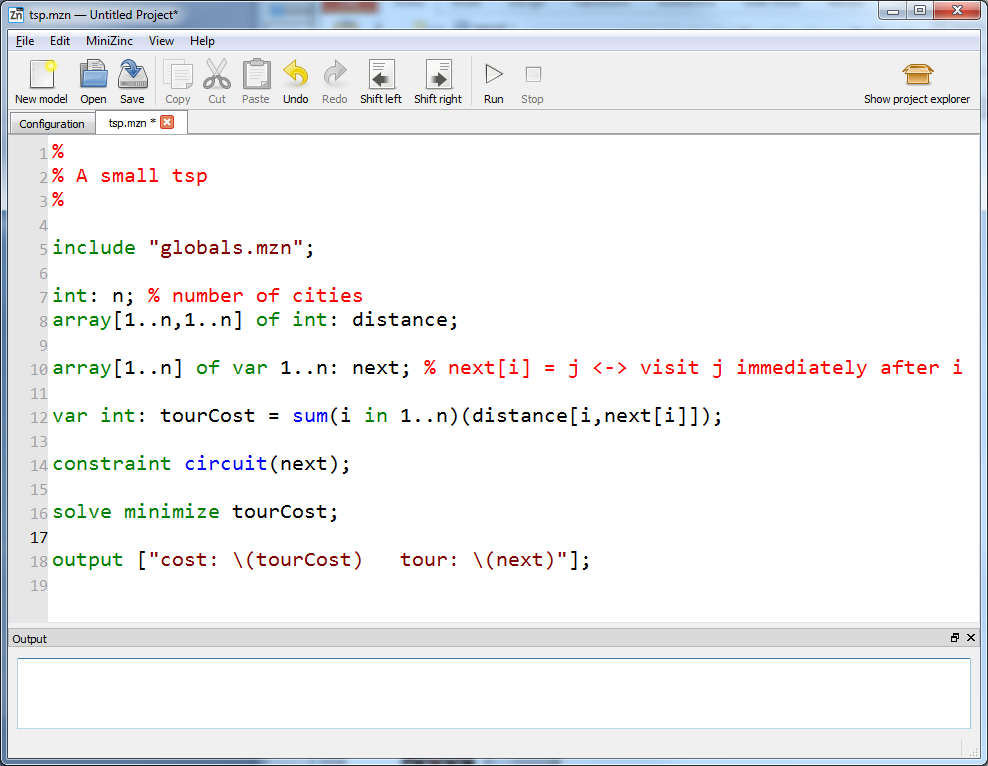 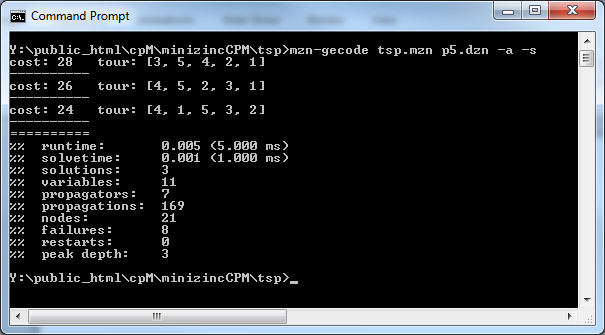 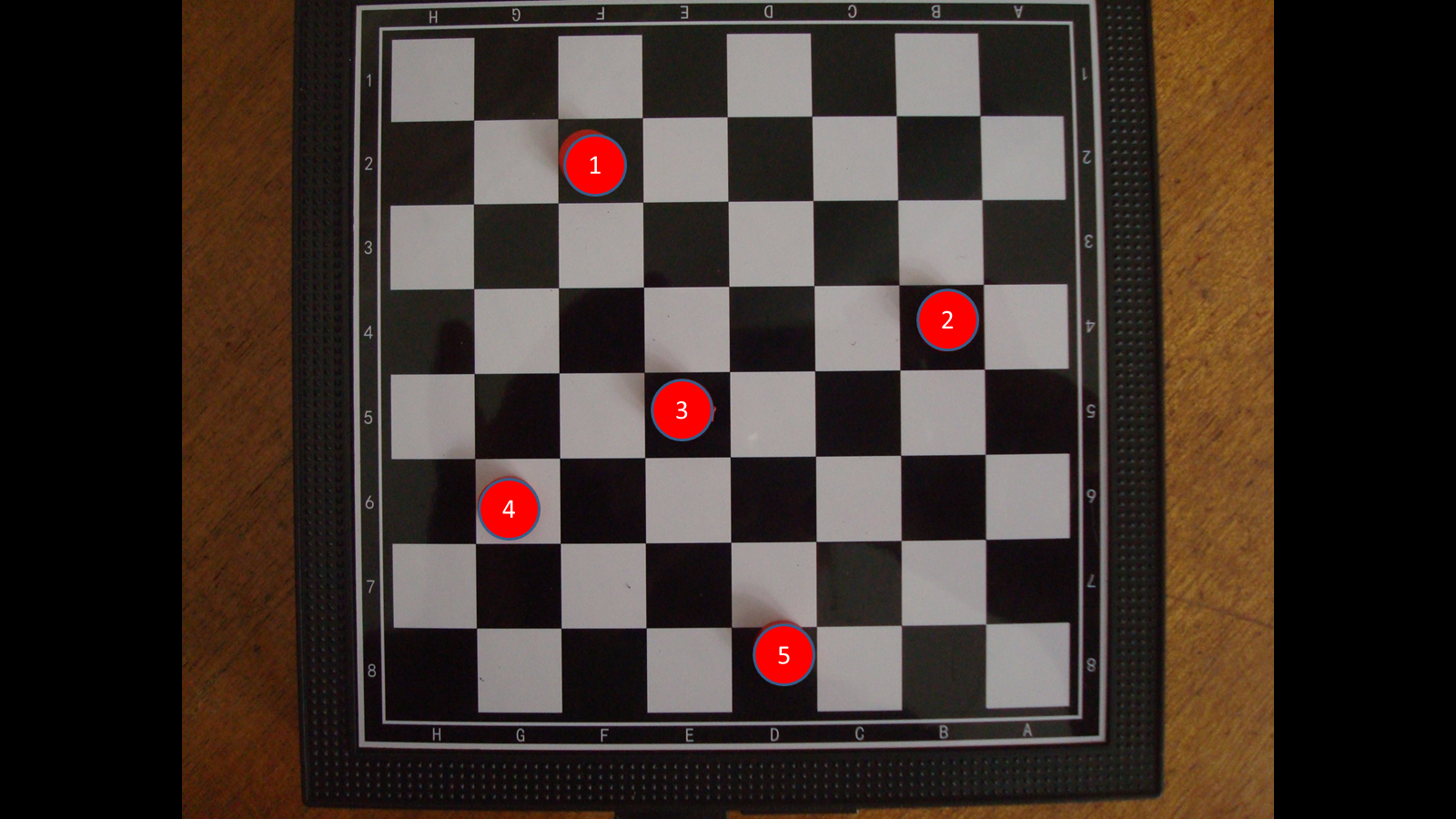 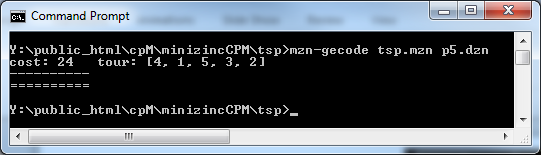 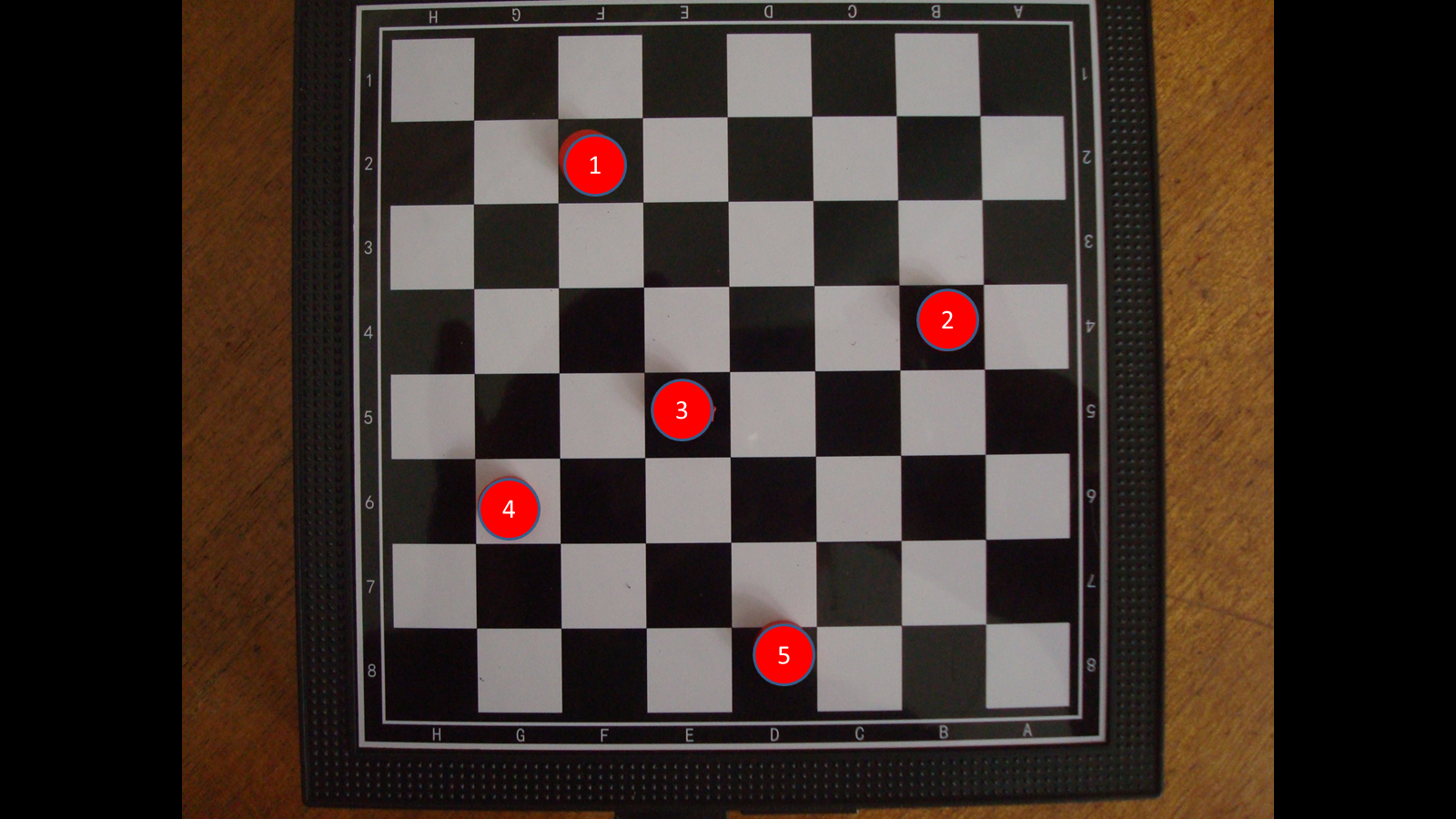 1 goes to 4
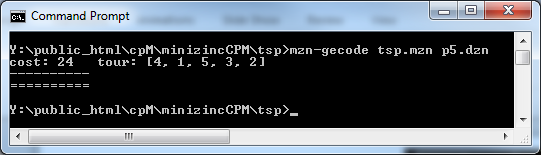 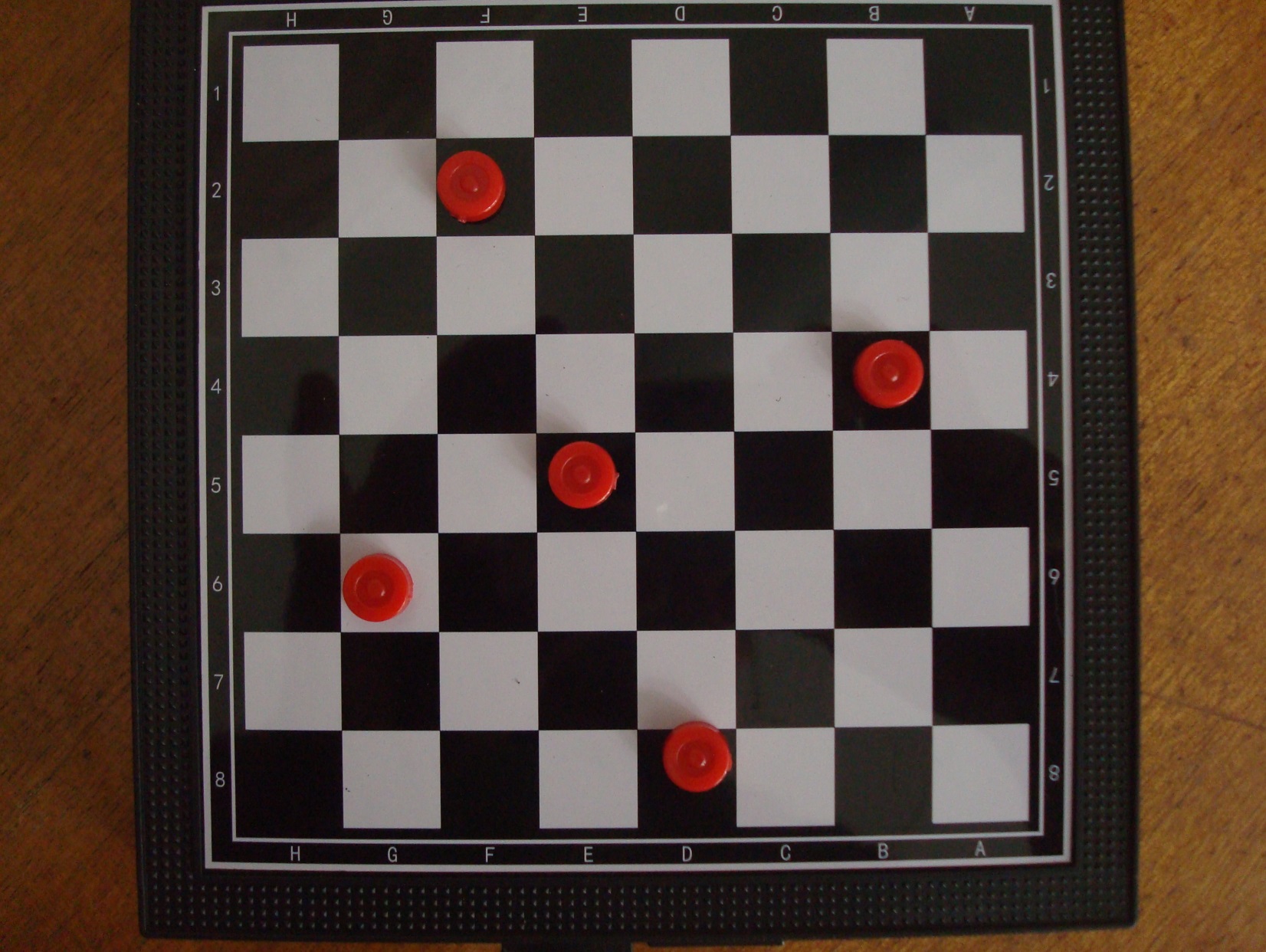 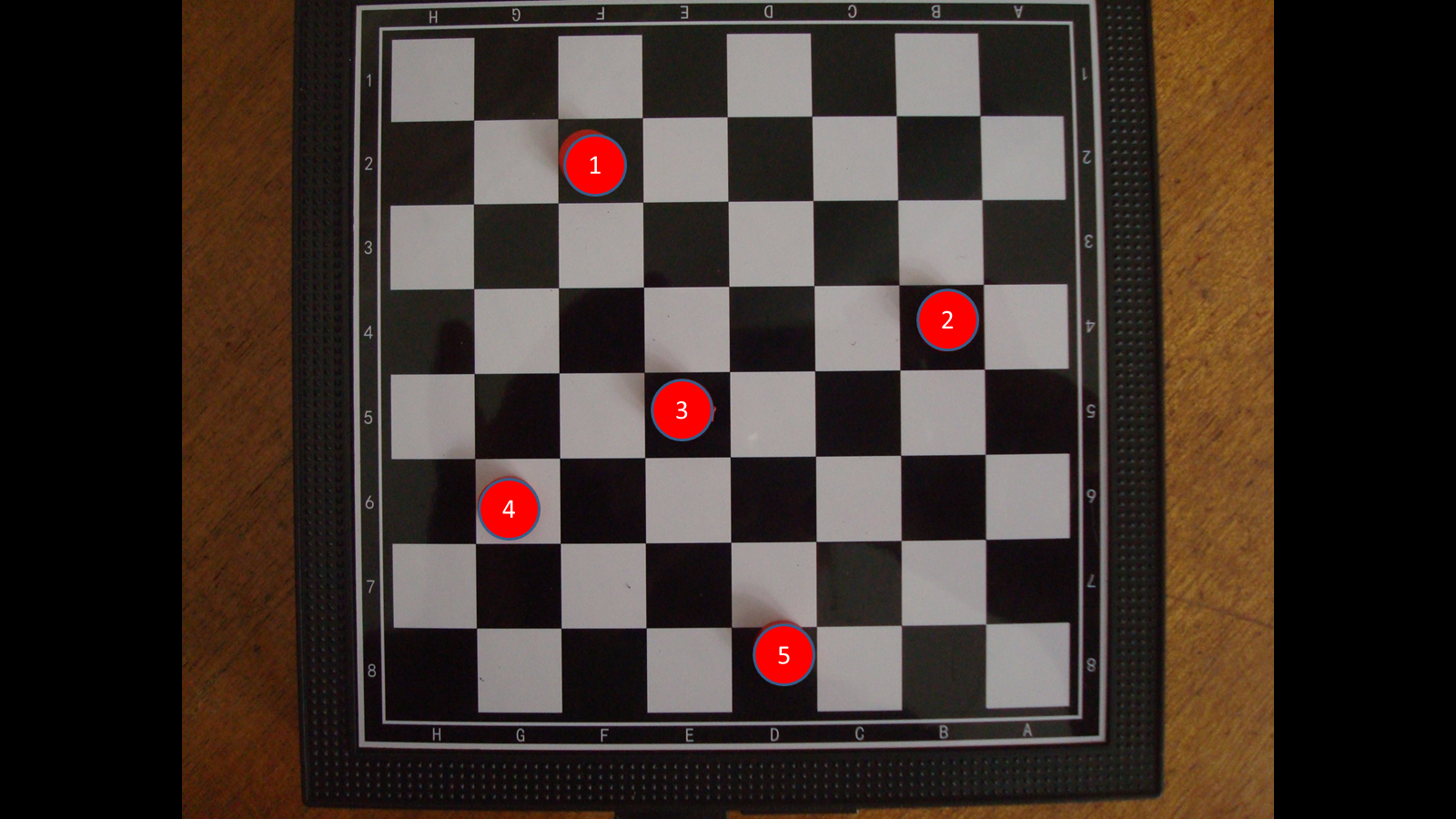 2 goes to 1
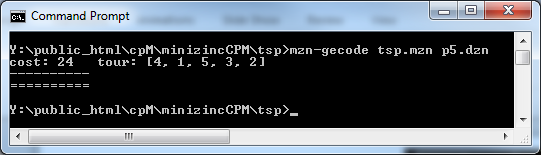 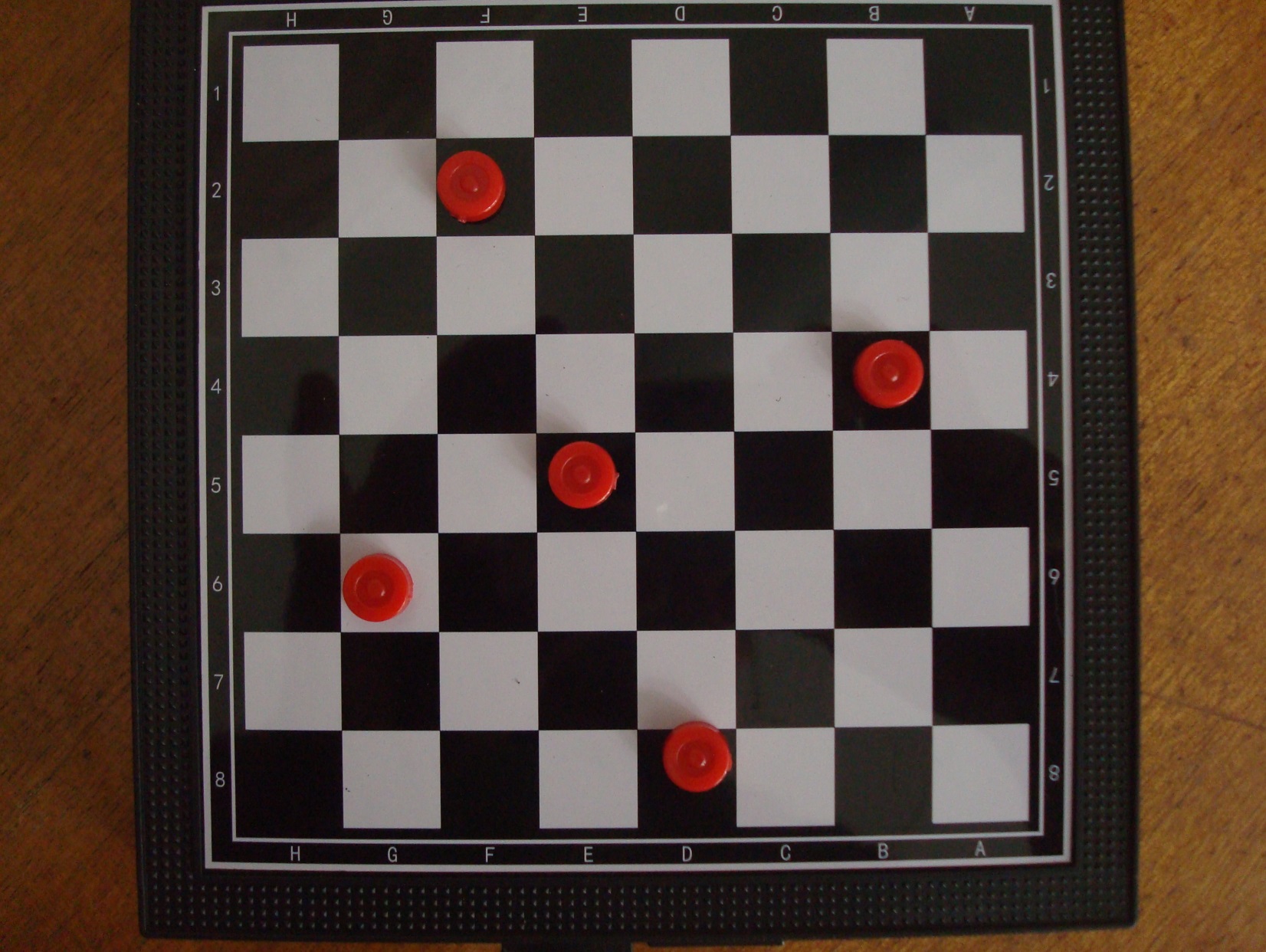 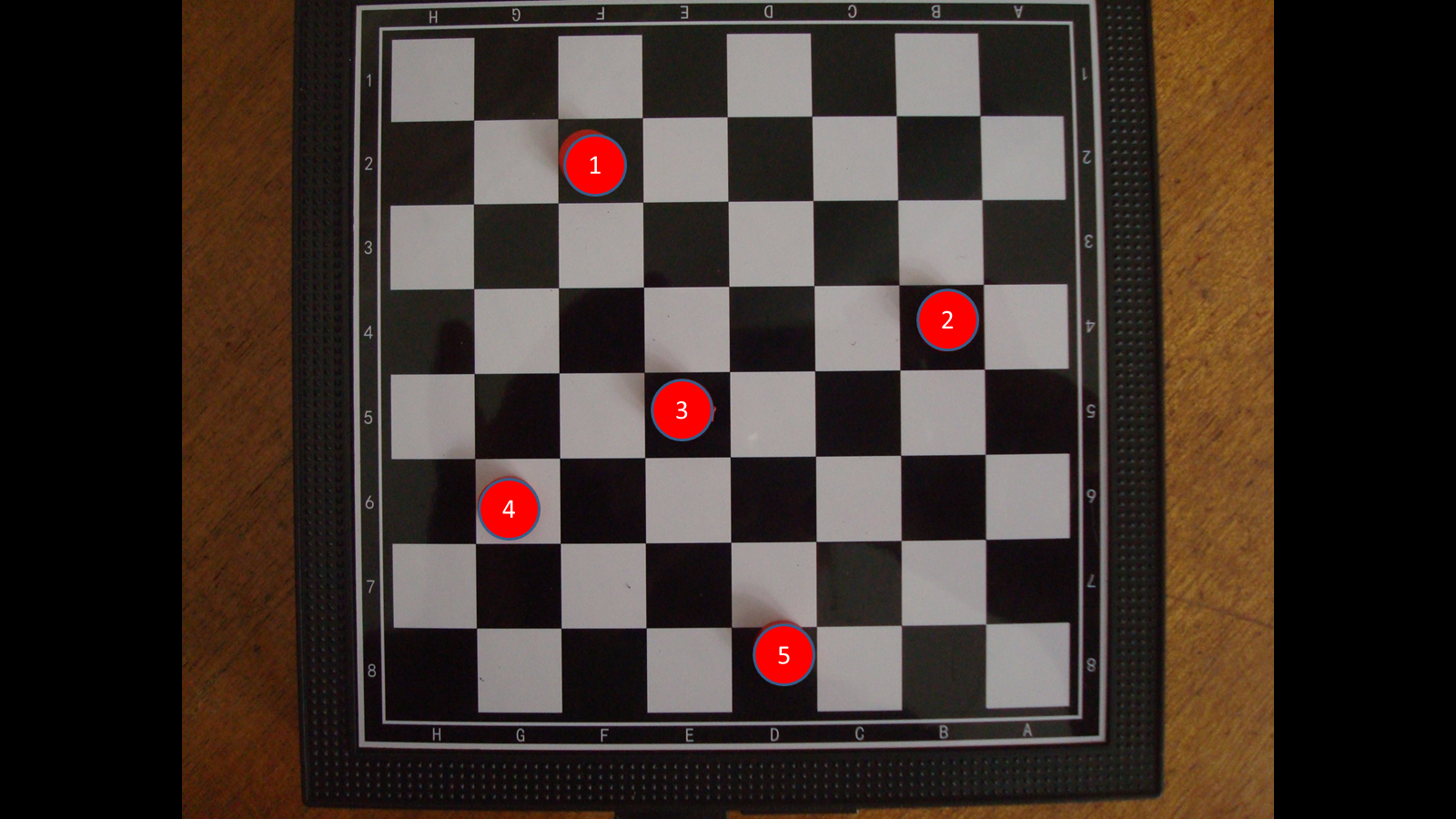 3 goes to 5
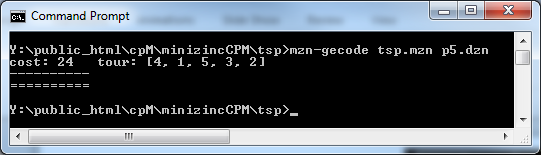 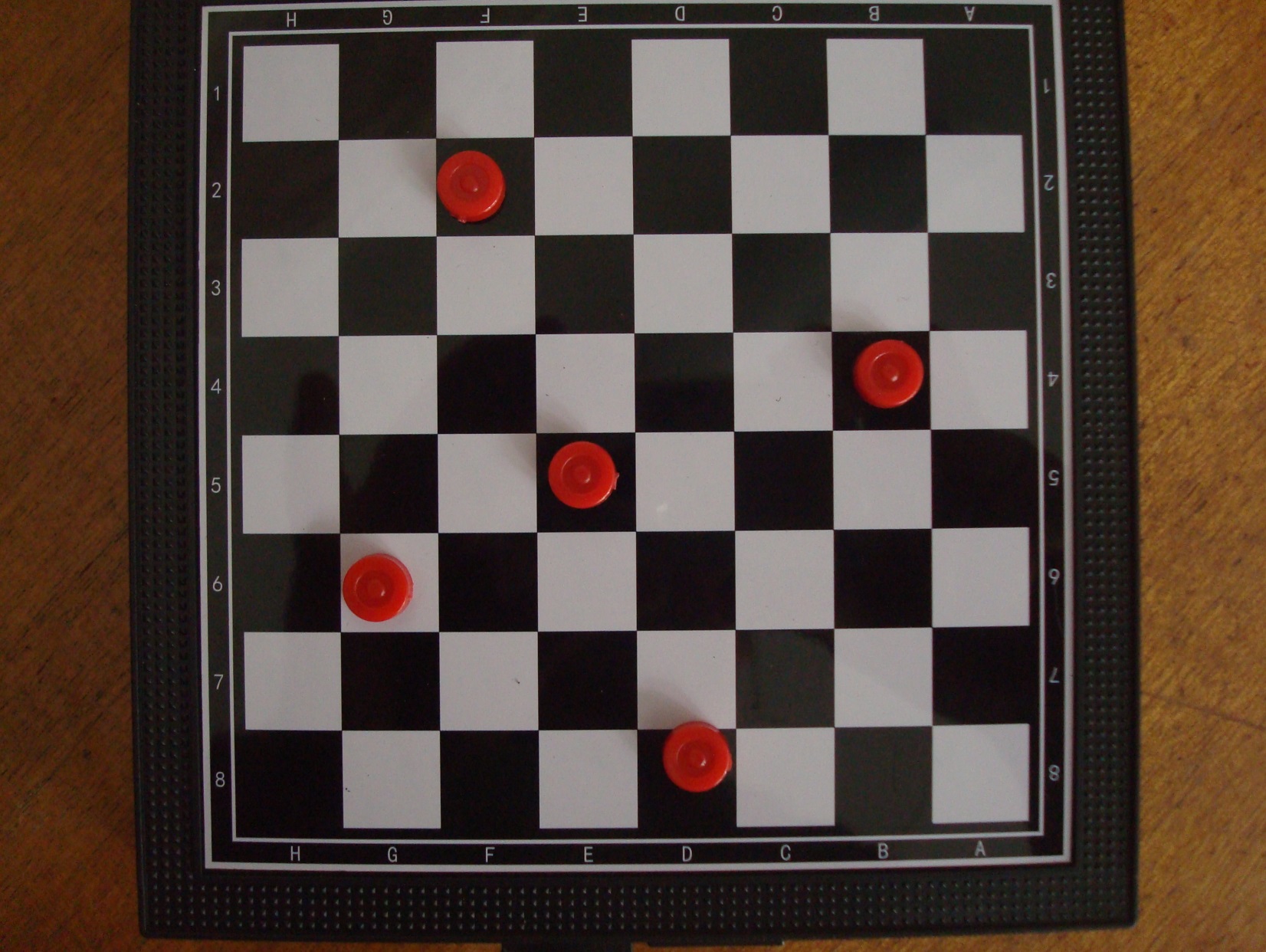 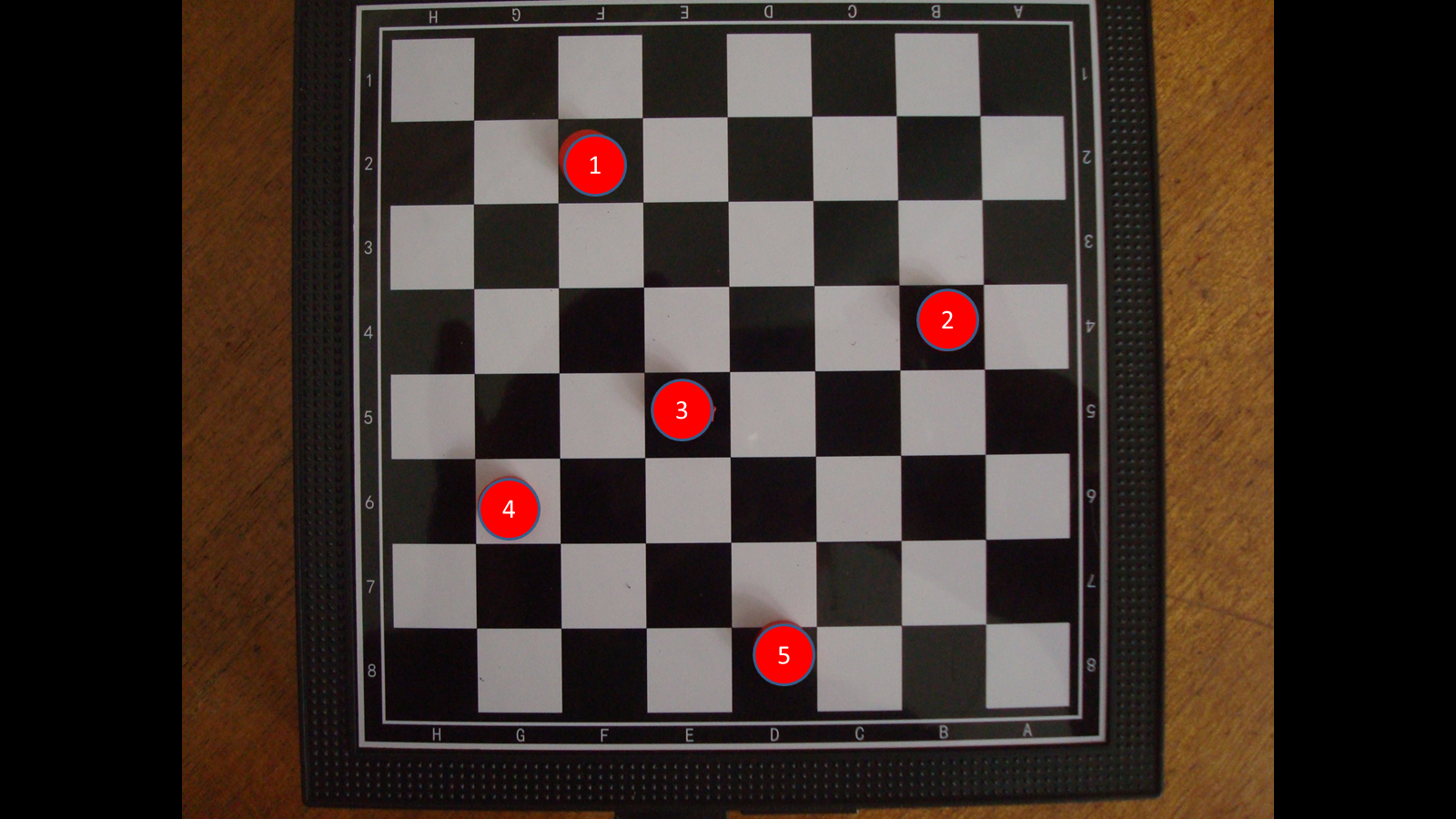 4 goes to 3
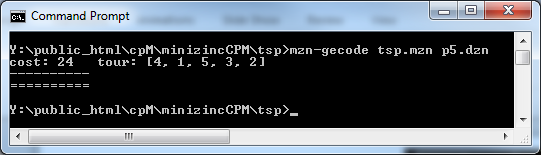 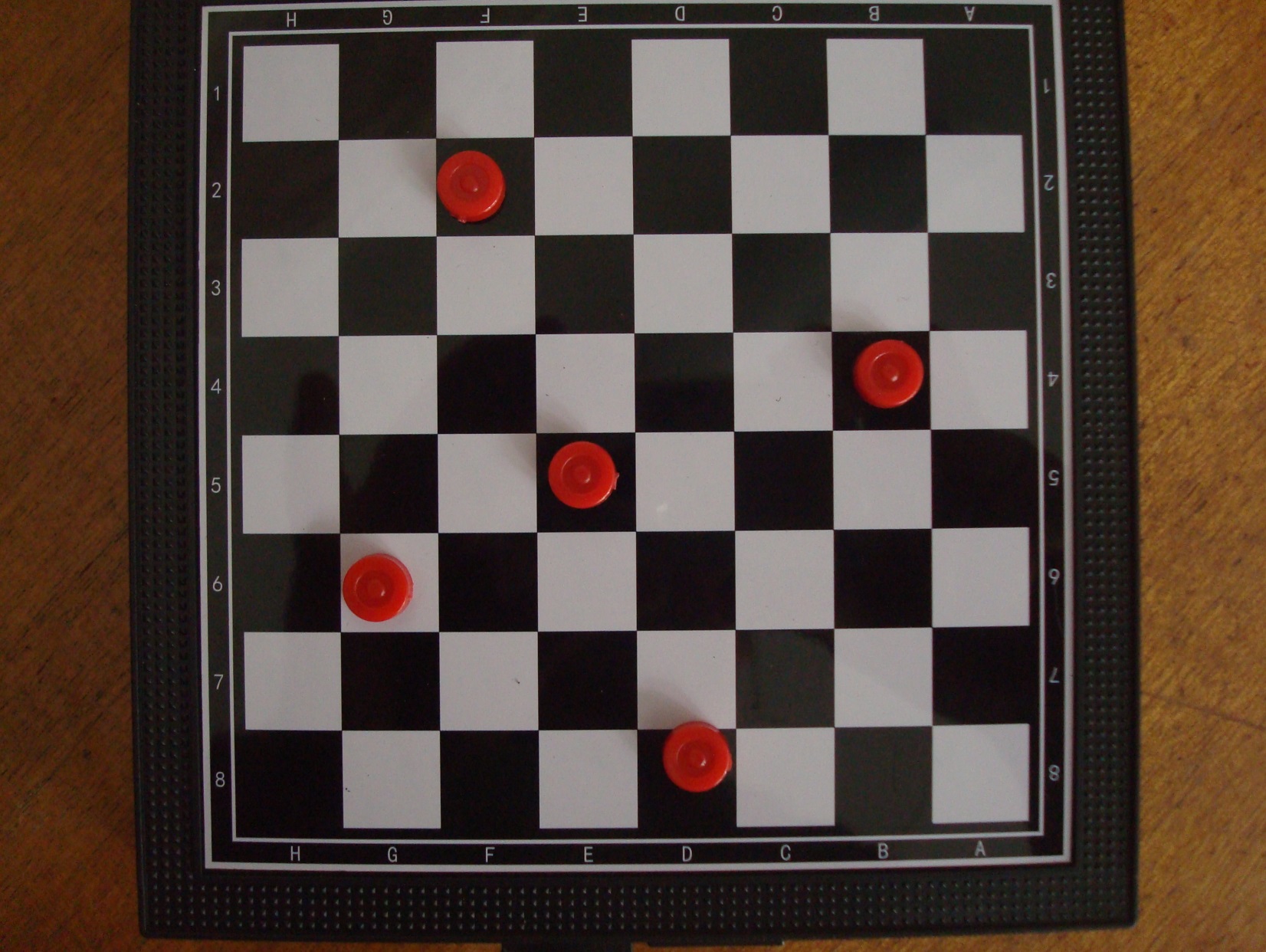 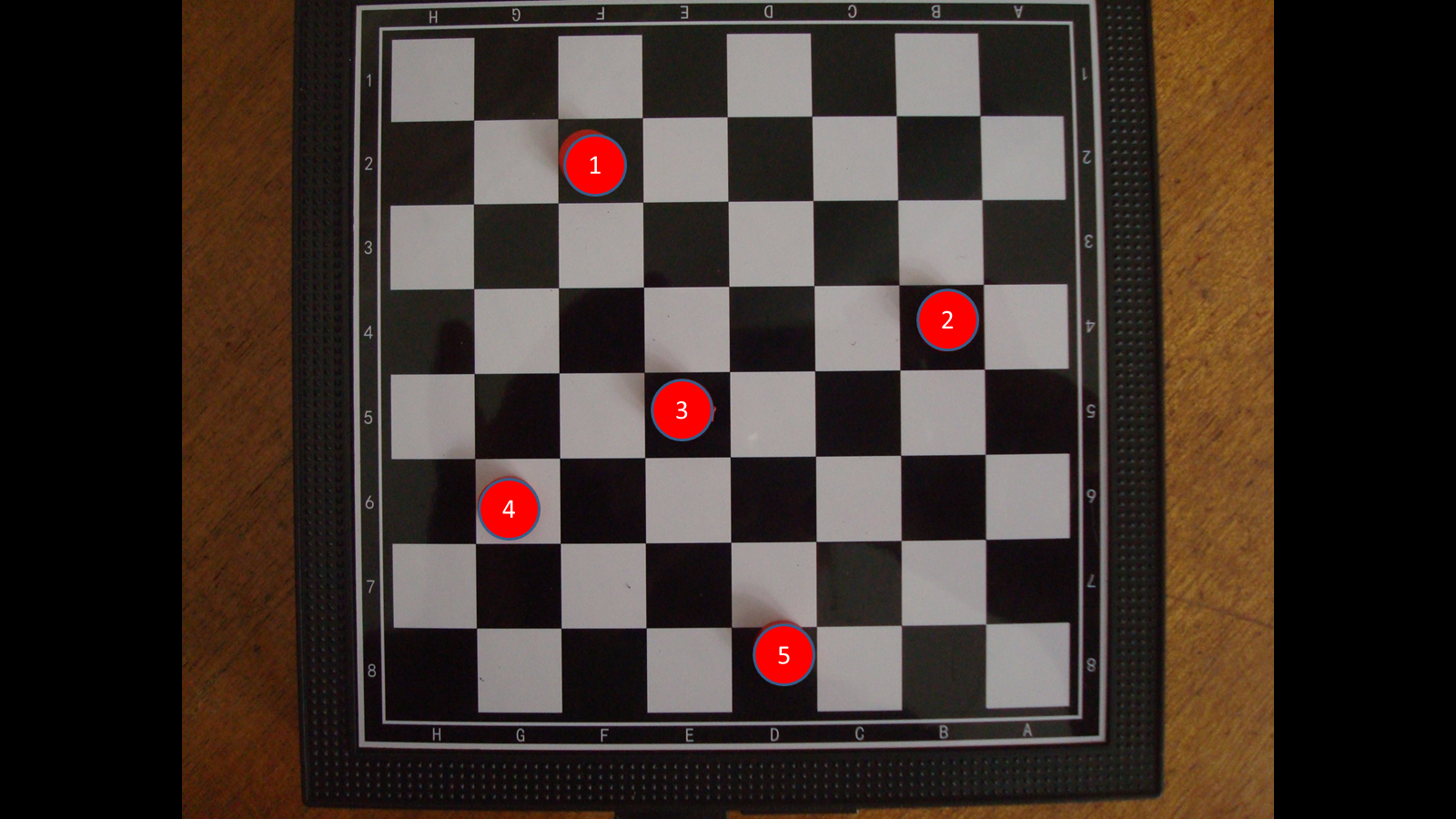 5 goes to 2
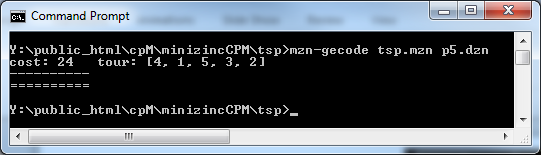 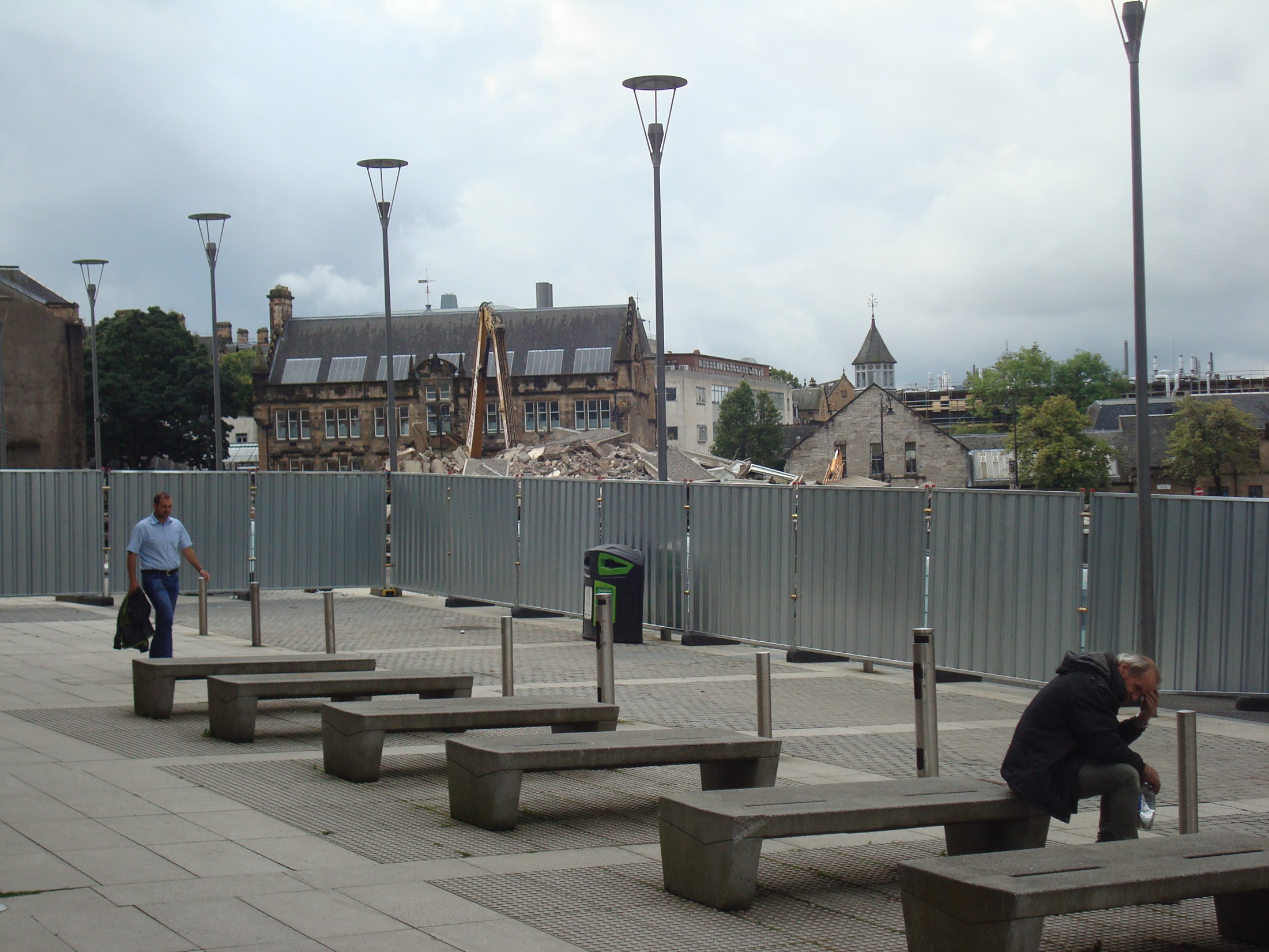 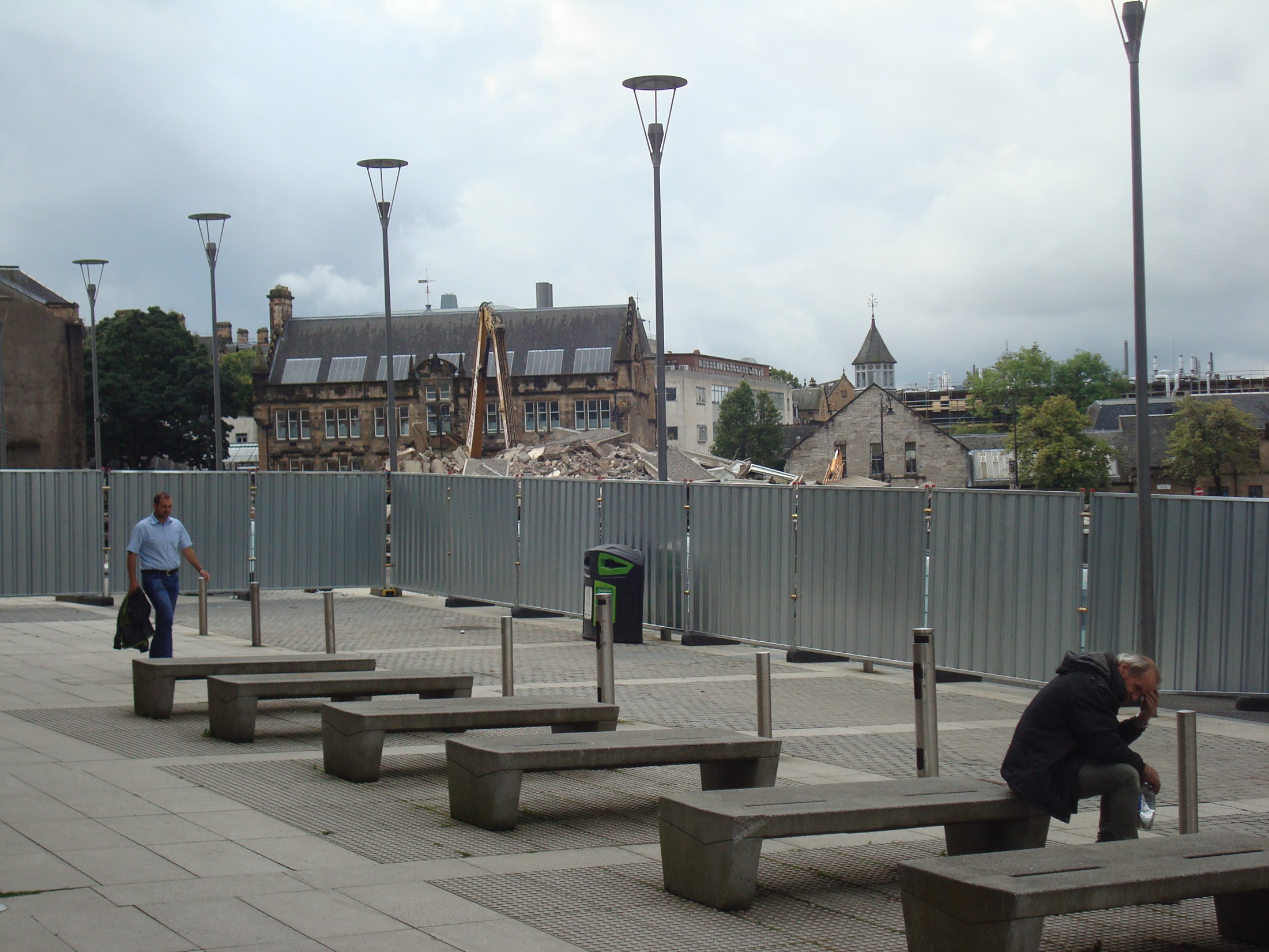 Feic!